Química 6to año
Química orgánica
La química orgánica o química del carbono es la rama de la química que estudia una clase numerosa de moléculas que contienen carbono formando enlaces covalentes carbono-carbono o carbono-hidrógeno y otros heteroátomos. Estas sustancias son conocidas como compuestos orgánicos.
Química orgánica.La teoría de la “fuerza vital”
La teoría de la fuerza vital sostenía que los compuestos orgánicos solo podían ser sintetizados por organismos vivos, los cuales imprimían su fuerza o esencia vital en su síntesis.
Química orgánica.Friedrich Wöhler derrumba la teoría de la “fuerza vital”
En 1828 Whöhler calentó una solución acuosa de cianato de amonio (una sal inorgánica) y obtuvo urea, un compuesto orgánico, sin la intervención de seres vivos. 
La teoría de la fuerza vital llegó a su fin.
El carbono
Esta es una molécula de metano CH4.
Átomos en el mismo plano
El metano tiene forma tetraédrica con ángulos de 109,5° entre enlaces.
Tiene 4 electrones de valencia.
Es tetravalente, puede establecer 4 uniones covalentes con otros átomos, de carbono o no.
Está representada en el plano por una fórmula de «cuñas».
Hidrógeno por detrás del plano
Hidrógeno por delante del plano
El carbono también puede formar enlaces múltiples
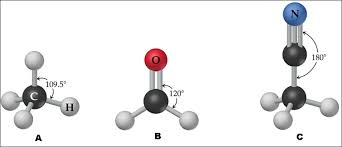 Grupos funcionales
El grupo funcional es un átomo o conjunto de átomos unidos a una cadena carbonada. 

Los grupos funcionales son responsables de la reactividad y propiedades químicas de los compuestos orgánicos.
Grupos funcionales y función química
Una función química es un grupo de compuestos con propiedades y comportamientos químicos característicos.
El grupo funcional es un átomo o conjunto de átomos unidos a una cadena carbonada.
Grupos funcionales y función química
Por ejemplo:
GRUPO FUNCIONAL:
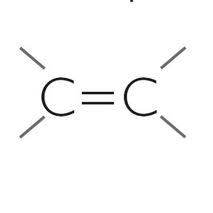 Los alquenos se caracterizan por sufrir reacciones de adición de haluros de hidrógeno, dihidrógeno y halógenos.
FUNCIÓN QUÍMICA: “ALQUENOS”
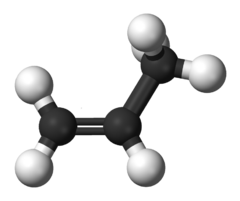 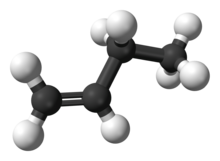 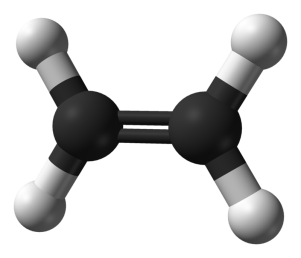 1-buteno
Propeno
Eteno
Estos hidrocarburos pertenecen a la función química alquenos y tienen un grupo funcional característico.
Grupos funcionales comunes en Química Orgánica
Grupos funcionales comunes en Química Orgánica
Grupos funcionales comunes en Química Orgánica
Grupos funcionales comunes en Química Orgánica